Біосфера. Основні положення вчень В.Вернадського про біосферу.
Виконалаучениця 11 – В класуХвірук  Тетяна
Біосфера
Біосфера — сфера життя, оболонка Землі, населена живими організмами.
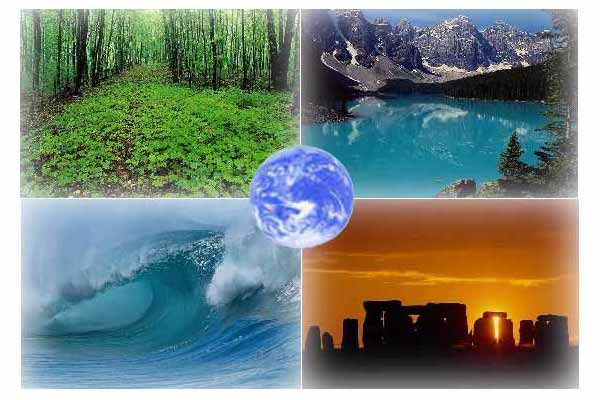 Структура біосфери
Біосфера з одного боку є середовищем життя,а з іншого-результатом життєдіяльності організмів.
Специфіка біосфери полягає в тому,що в ній постійно підтримується пов’язаний з життєдіяльністю організмів кругообіг речовин і чітко направлені потоки енергії.
Термін «біосфера»
Вперше термін “біосфера” використав австрійський вчений - геолог Е. Зюсс у 1875 р. 
  Термін походить від двох слів: “біо” - життя і “сфера”. Таким чином, біосфера - сфера життя або область існування живих організмів на Землі.
Основоположниками вчення про біосферу є В. І. Вернадський та Тейяр де Шарден.
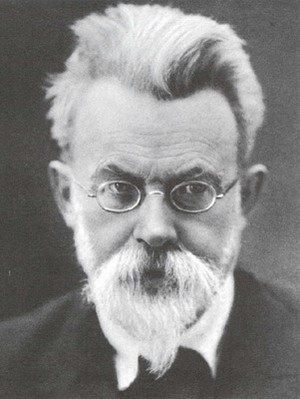 Вони обґрунтували високу хімічну та геологічну активність живої речовини біосфери, підкреслюючи, що розвиток життя на планеті забезпечується особливими фізичними властивостями біосфери
Вчення В.Вернадського про біосферу
Уявлення про біосферу як глобальну єдину систему Землі, де увесь хід геохімічних та енергетичних перетворень визначається життям, у 20-х роках ХХ ст. розробив у своїх працях Володимир Іванович Вернадський.
Вчення В.Вернадського про біосферу
За Володимиром Івановичем, біосфера – це оболонка Землі, склад, структура і енергетика якої значною мірою обумовлені життєдіяльністю живих організмів.
Вчення В.Вернадського про біосферу
Біосфера - планетарне явище космічного характеру.
"Для нас є зрозумілим,- писав він,- що життя є явище космічне, а не суто земне".
"Початку життя в тому Космосі, який ми спостерігаємо, не було, оскільки не було початку цього Космосу. Життя вічне, оскільки вічний Космос".
В. І. Вернадський довів, що живі організми грають дуже важливу роль у формуванні образу Землі. Хімічний склад атмосфери, гідросфери і літосфери зумовлений життєдіяльністю організмів.
Біосфера на нашій планеті виконує ряд важливих функцій, які обумовлюють властивості й відносну стабільність природи Землі:
Закріплення рухомих елементів поверхні літосфери (пісок, глина, гравій, дрібна галька,      ліси, ґрунти різних типів);
Регуляція кругообігу води шляхом сповільнення поверхневого стоку і переведення його в підземний, зволоження повітря, зниження випаровуваності з поверхні внаслідок затемнення і зменшення швидкості вітру;
 Акумуляція і трансформація сонячної енергії, яка в трансформованому вигляді включається в кругообіг енергії Землі.
Виділення кисню в процесі фотосинтезу наземними і водними рослинами;
Переведення в прості хімічні речовини величезної маси відмерлих організмів і їх виділень;
Основні поняття біосфери
Закон біосфери
В.І. Вернадському належить відкриття й такого основного закону біосфери: «Кількість живої речовини є планетною константою з часів архейської ери, тобто за весь геологічний час».